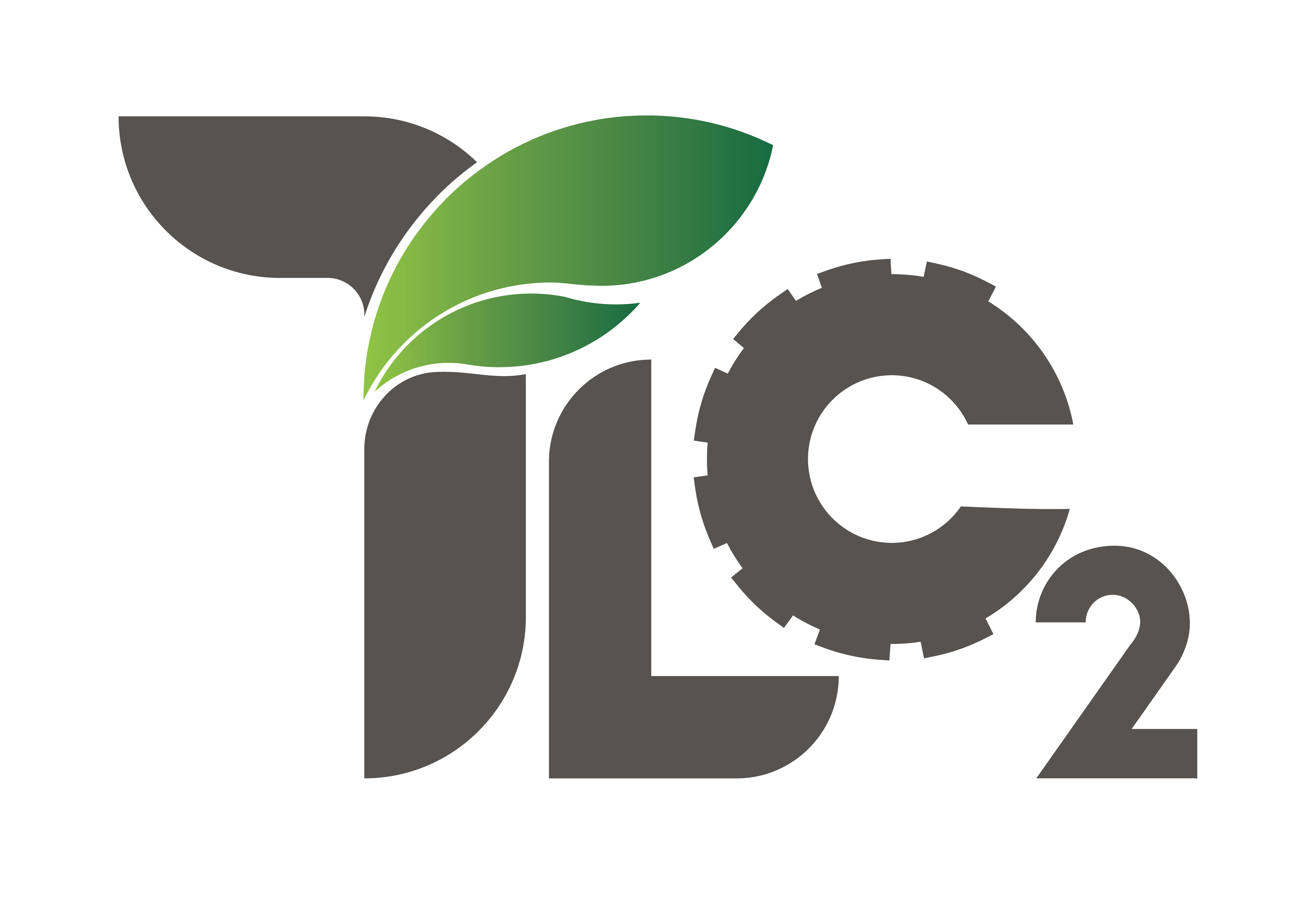 3ʳᵈ Young Researchers’ symposium 2025
IIT Madras
27th January 2025
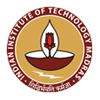 Institute/
Organization logo
Paper title

Author name
Author affiliation
Guidelines:
Size of the poster: A1
Please submit coloured poster
Maintain a logical flow and organization of content
Use columns or sections to guide the reader through the poster
Use high quality image, graphs and charts
Keep text concise and use bullet points
Use a readable font size, and avoid overcrowding the poster with information
Include key references or sources supporting your research
Acknowledge funding sources, collaborators, or mentors